Please use this template/worksheet to prepare a brief (4 min max) presentation on the following information:
What national WinS data are available in your country?
How does your country collect WinS data?
How does your country analyse WinS data?
How does your country report and use WinS data?
What is an example of a WinS monitoring success in your country?
What is an example of a WinS monitoring challenge in your country?
Please note: the JMP would like to share your presentation slides on the JMP website ILE page if you agree
WASH in schools data in [Insert Country]
Country presentation at the WinS ILE 2022 JMP side session
20 September 2022
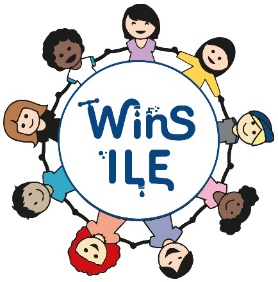 [Insert an ‘X’ directly into the table below based on what national WinS data are available in your country]
What national WinS data are available in your country?
National data are available on the following elements of WinS:
*Other (if applicable) =
Disaggregated data are available for the following settings:
*Other (if applicable) =
[Insert an ‘X’ directly into the table below based on what national WinS data are available in your country]
How does your country collect WinS data?
National data on WinS are collected through the following sources:
*Other (if applicable) =
Data are collected with the following frequency:
*Other (if applicable) =
[Insert an ‘X’ directly into the table below based on what national WinS data are available in your country]
How does your country analyse WinS data?
National data on WinS are analysed by:
*Other (if applicable) =
Data are analysed using:
*Other (if applicable) =
[Insert an ‘X’ directly into the table below based on what national WinS data are available in your country]
How does your country report and use WinS data?
WinS data are reported via:
If available, please provide URL (web) links to publicly available reports and dataset here:
*Other (if applicable) =
**URL (web) links to publicly available reports and datasets:
WinS data are available to:
*Other (if applicable) =
[Please highlight an example of a WinS monitoring success in your country to share with other countries. You can focus on data collection, analysis, or reporting and use.]
Example of WinS Monitoring Success
[Please highlight an example of a WinS monitoring challenge in your country to share with other countries. You can focus on data collection, analysis, or reporting and use.]
Example of WinS Monitoring Challenge
Extra slidesThese are optional and will be removed before posting slides on the JMP website
[Insert data directly into the table below or insert a completed table from tab W1-2 in the Excel file. Including regional disaggregation (as in the Excel file) is optional.]
[Insert data directly into the table below or insert a completed table from tab S1-3 in the Excel file. Including regional disaggregation (as in the Excel file) is optional.]
[Insert data directly into the table below or insert a completed table from tab H1-2 in the Excel file. Including regional disaggregation (as in the Excel file) is optional.]
[Insert data directly into the table below or insert a completed table from tab ‘MHH’ in the Excel file. Including regional disaggregation (as in the Excel file) is optional.]
[Insert data directly into the table below or insert a completed table from tab ‘DIS’ in the Excel file. Including regional disaggregation (as in the Excel file) is optional.]